Databases
Computer Technology
First Record
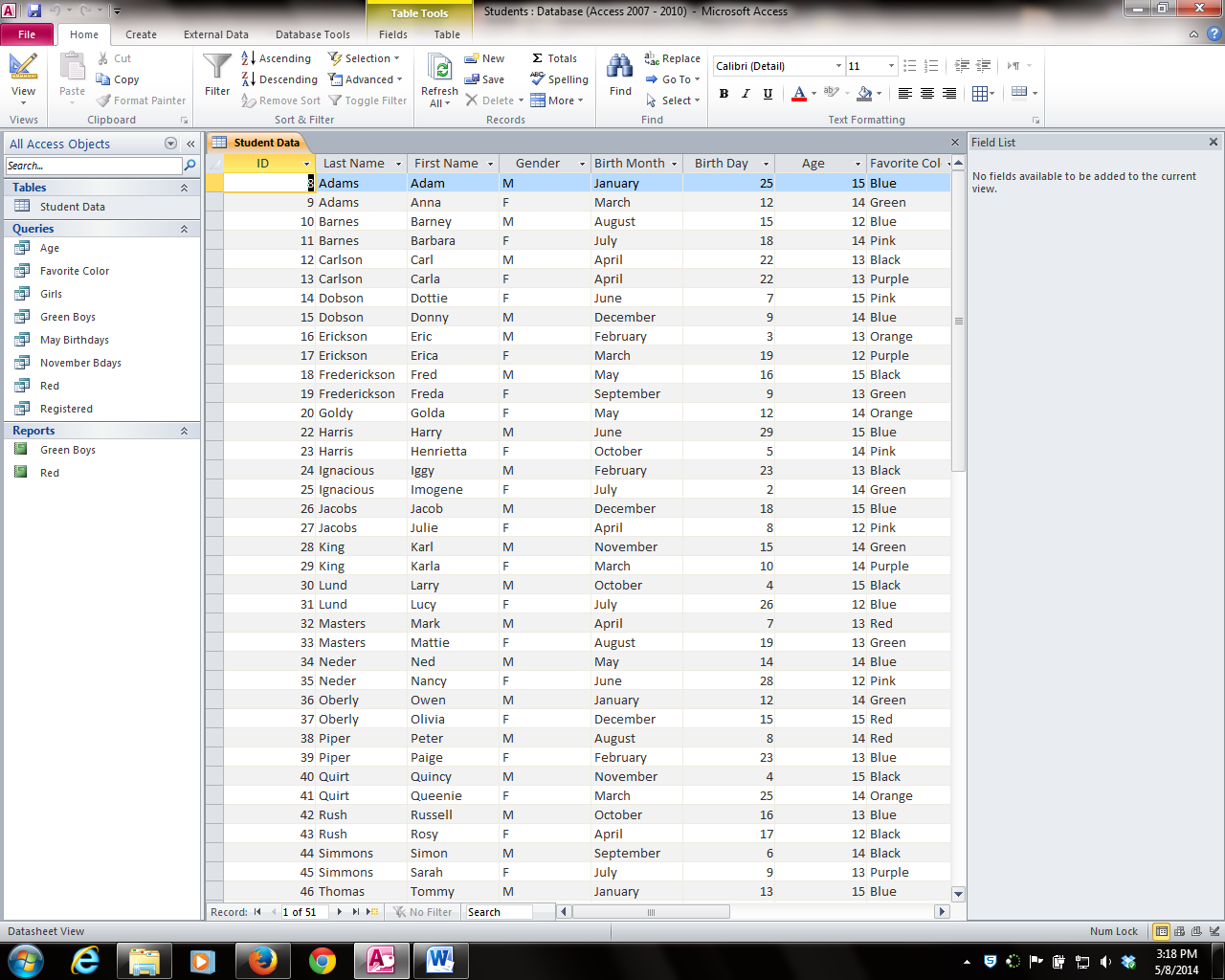 Last Record
New Record
Previous Record
Current Record
Next Record
Working with Microsoft Access (Database)
Continue
TABLE – Set up and display information
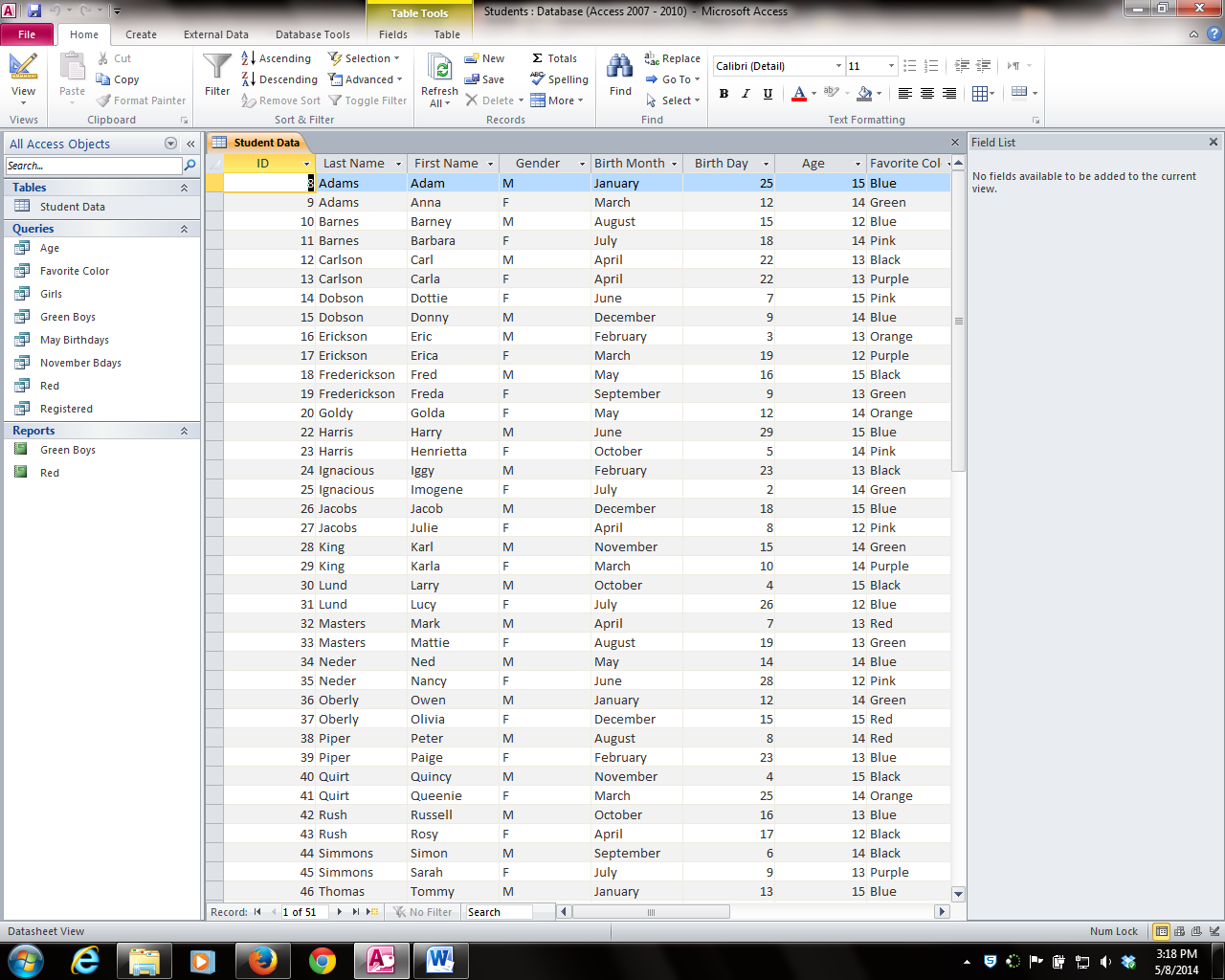 Field (column)
Record (row)
Continue
QUERY – Search or ask questions of the database
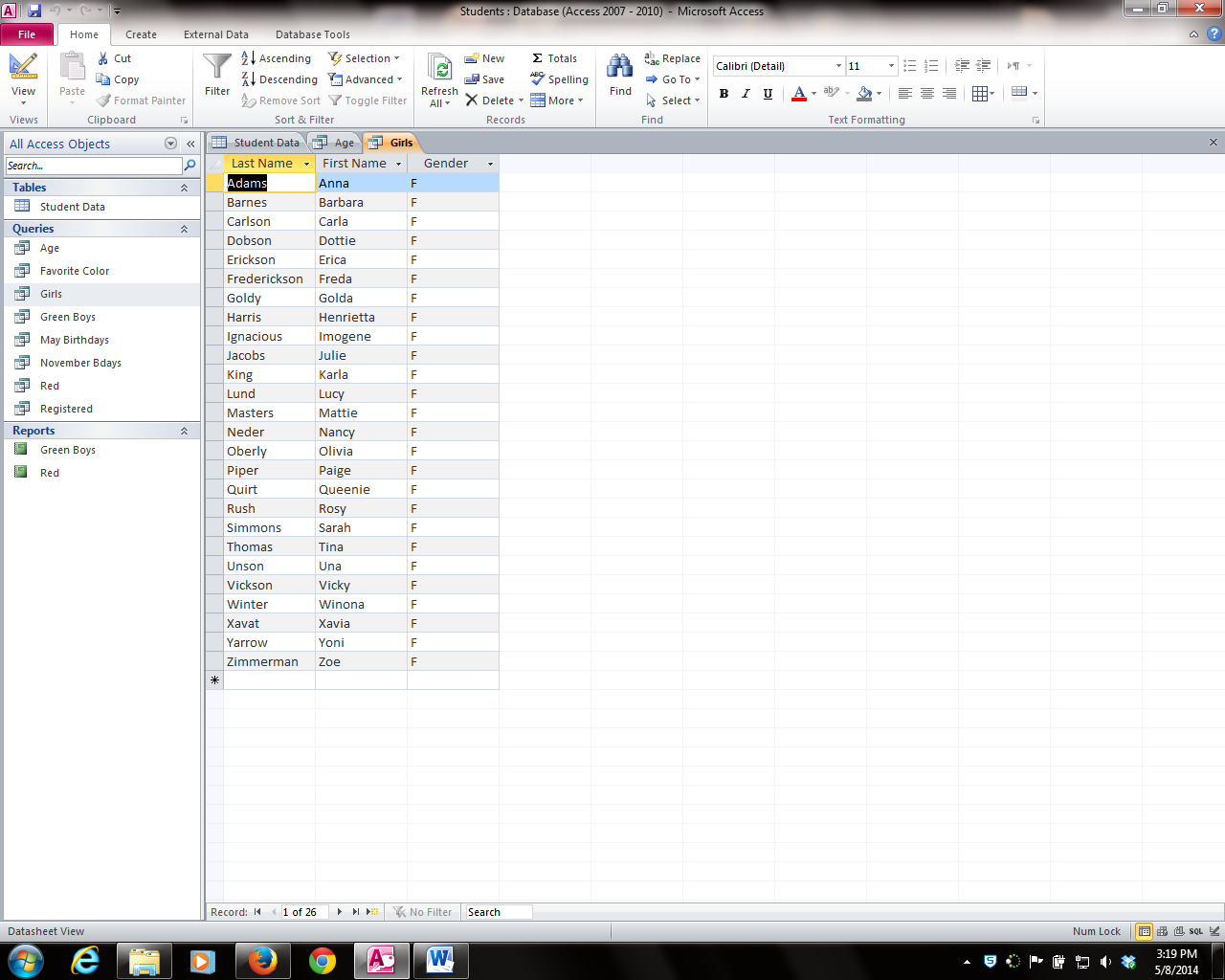 Just Girls
Continue
FORM– A simple way to enter information
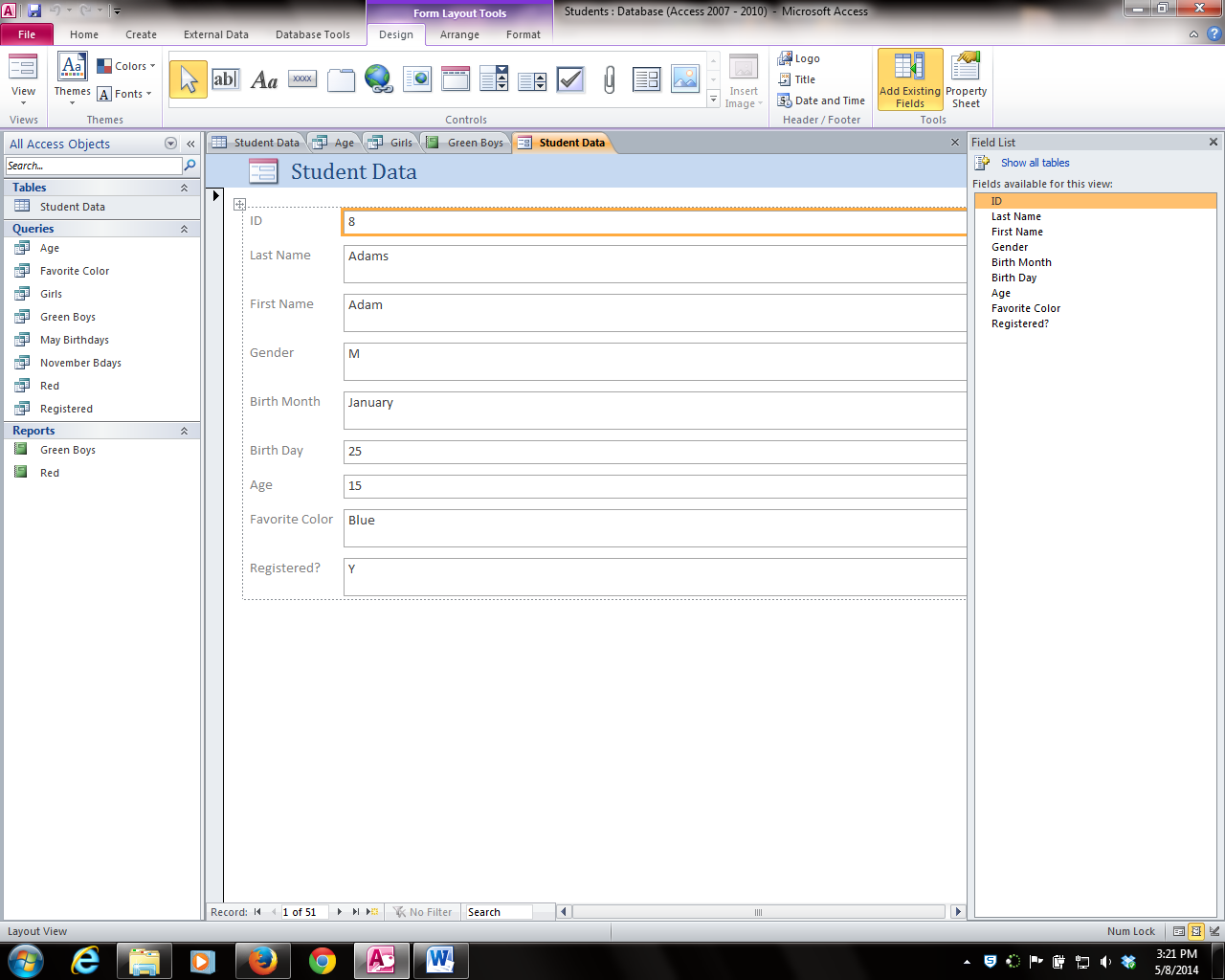 Field – one piece of information
Record – all of the information for one item (in this case, one person)
Continue
REPORT – Displays final information in a nice format
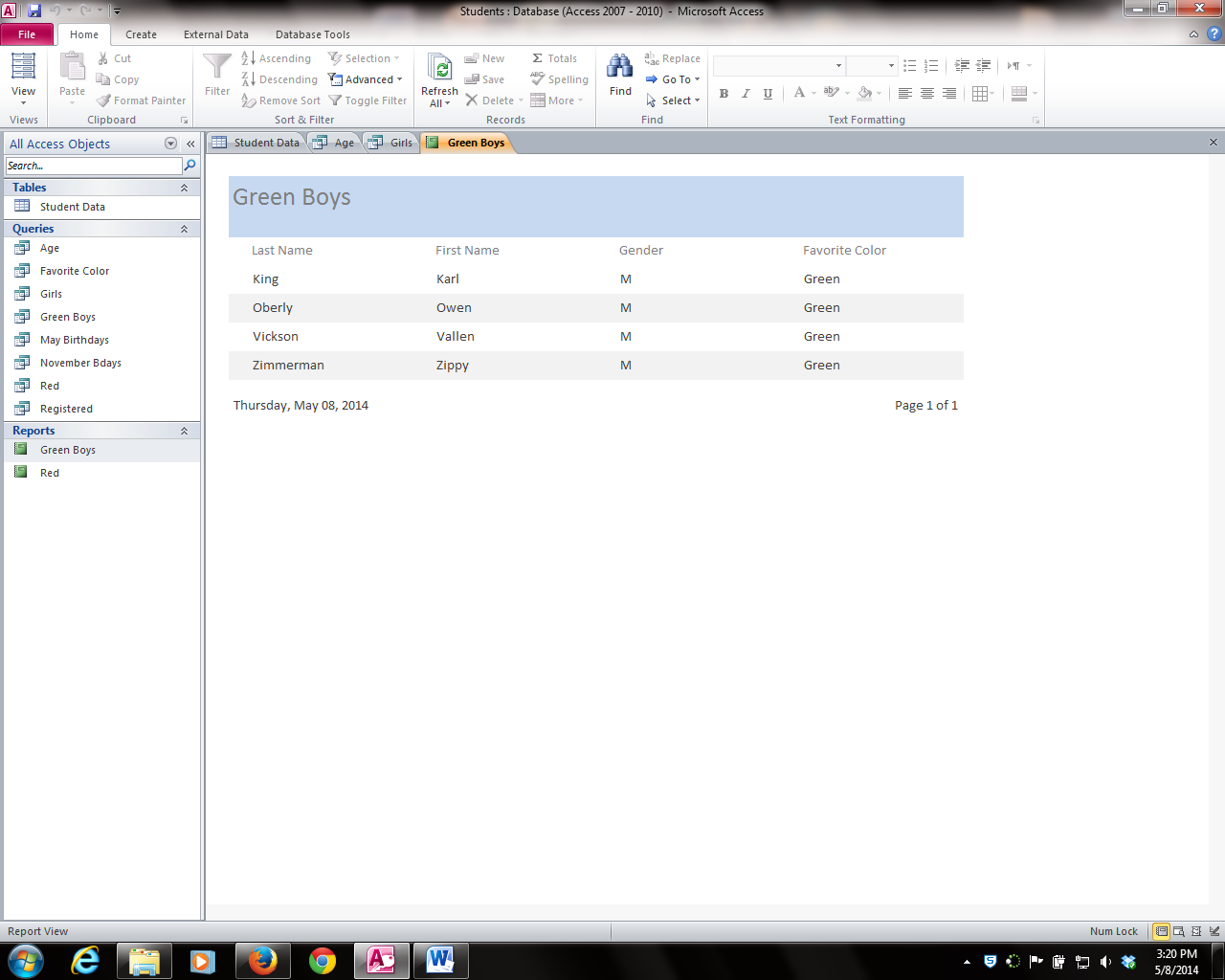 Report – Boys whose favorite color is green
Continue
Get ready to practice
Practice
Where would you click to go to the next record (click the blue arrow)?
Incorrect – try again
Incorrect – try again
Correct – click to go on
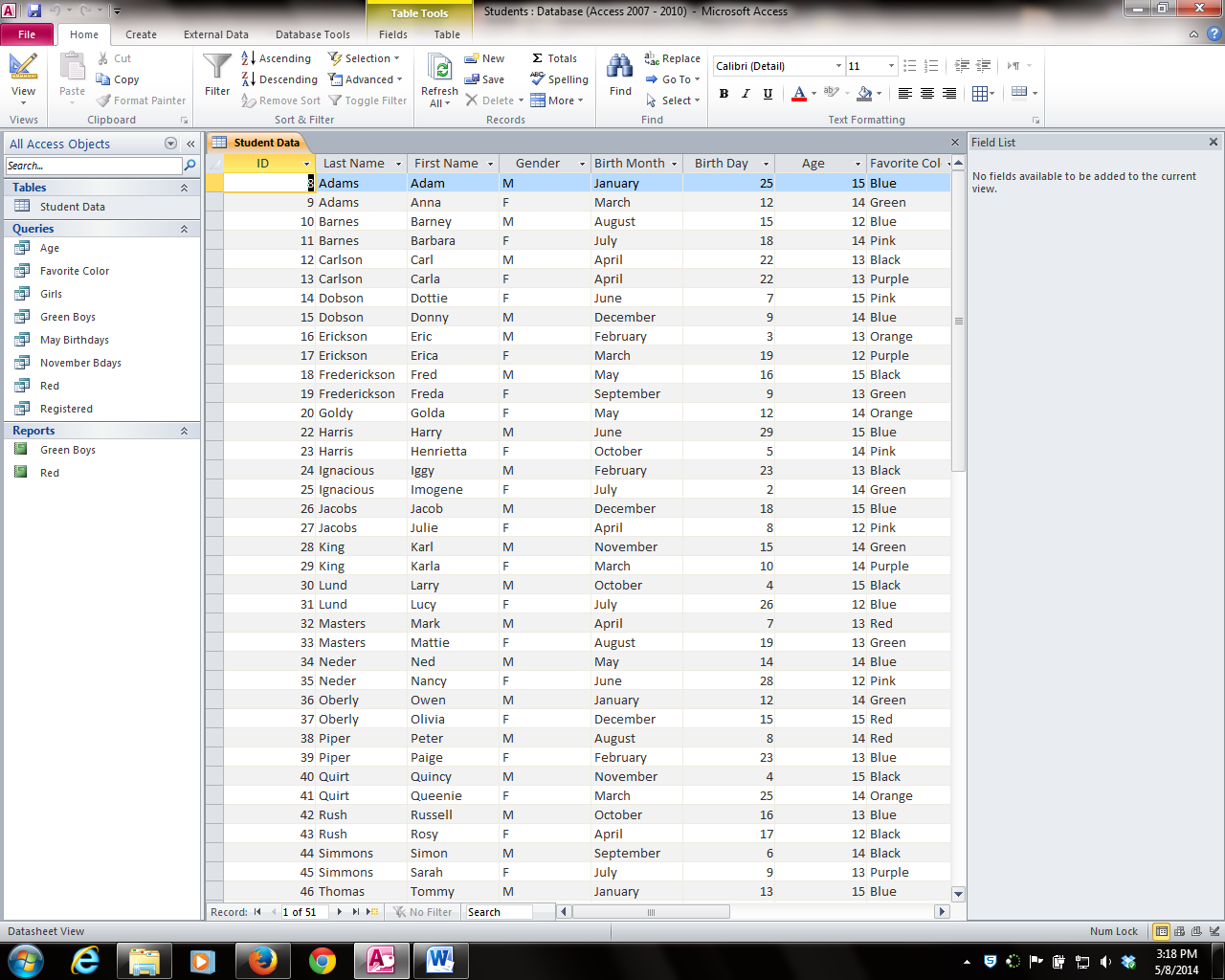 Practice
Where would you click to go to the first record (click the blue arrow)?
Correct – click to go on
Incorrect – try again
Incorrect – try again
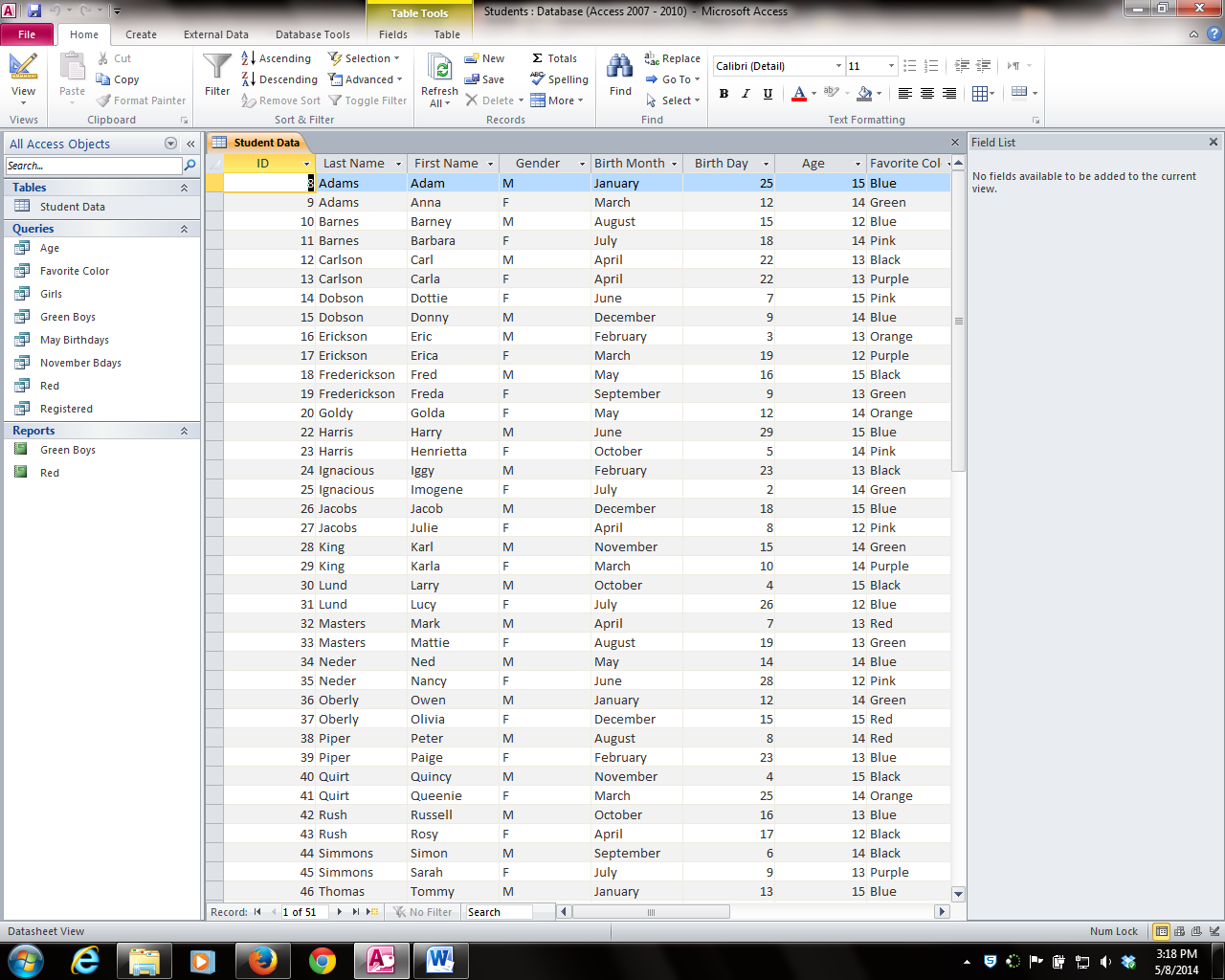 Practice
Where would you click to create a new record (click the blue arrow)?
Correct – click to go on
Incorrect – try again
Incorrect – try again
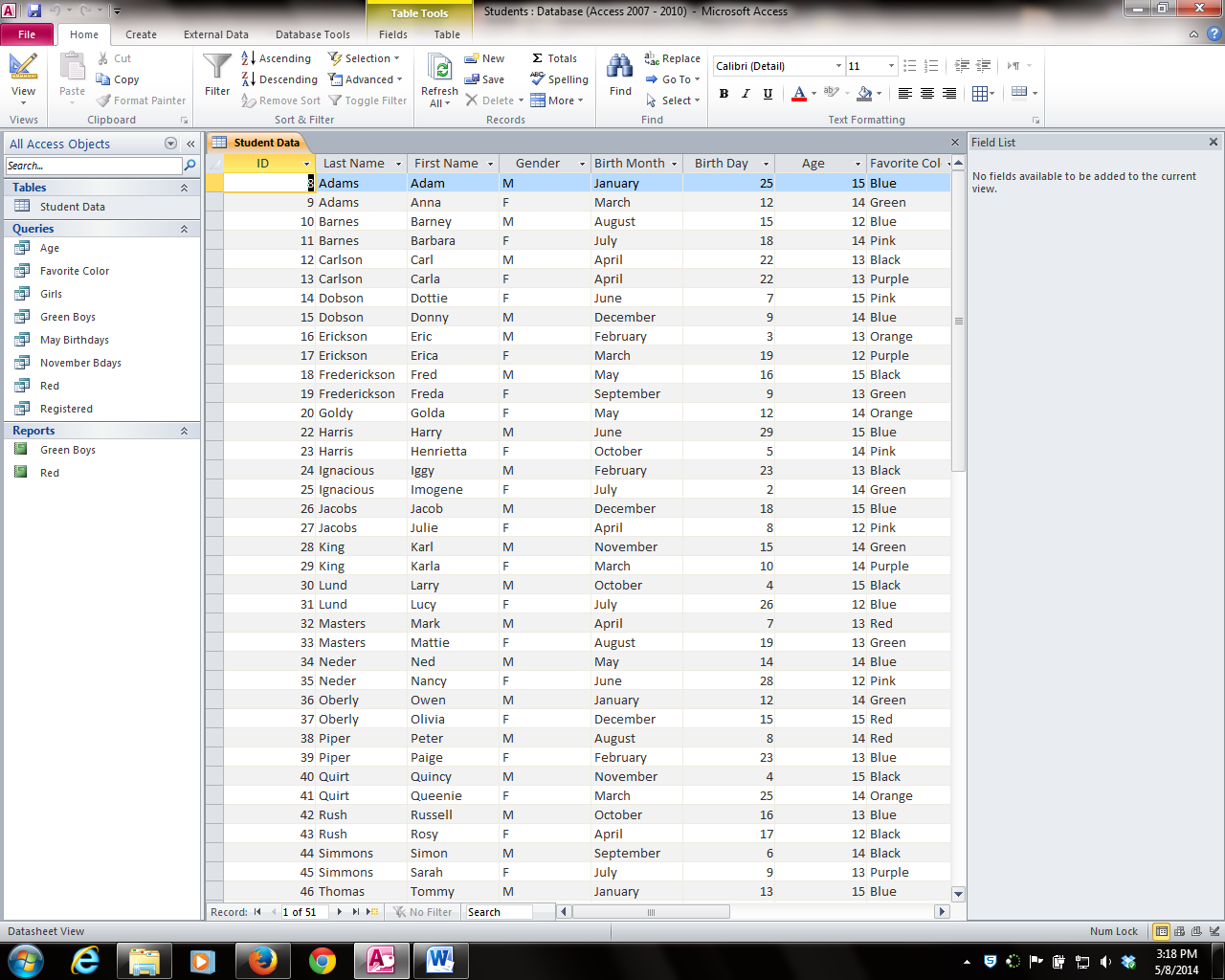 Practice
Which one would you use to set up information for the database?
Form
Report
Table
Query
Incorrect – try again
Correct – click to go on
Incorrect – try again
Incorrect – try again
Practice
Which one would you use to search the database?
Form
Report
Table
Query
Incorrect – try again
Correct – click to go on
Incorrect – try again
Incorrect – try again
Practice
Which one would you use to easily enter information for the database?
Form
Report
Table
Query
Incorrect – try again
Incorrect – try again
Incorrect – try again
Correct – click to go on
Practice
Which one would you use to display your final results?
Form
Report
Table
Query
Incorrect – try again
Incorrect – try again
Incorrect – try again
Correct – click to go on
The End
Practice Again